JEREMIAH
“The Weeping Prophet”
In Review
Major and Minor prophets 
Pre-exilic, exilic, post-exilic
Appearance of prophet was a sign of apostasy and rebellion 
Testing's – prophecy does not come to pass, turn to other God’s, tool’s of divination, is Jesus the center
Methods – dreams, visions, audible, inner voice,
Meaning of Prophecy
Meaning – comes from the word meaning “to announce”
God’s mouthpiece
2 parts of prophecy
forth-tell (used in Bible and today)
fore-tell (used in bible)
In forth-telling Gods’ message to his day the prophet would often foretell what God was going to do in the future
These supernatural predictions are some of the strongest evidence that the Bible is the Word of God
In Review
3 Empires of the prophetic books 
Assyrian (pre-exilic) – Extremely cruel and torturous, deportation, Isaiah’s time, defeated Samaria and took Israel, lost tribes
Babylonian (exilic) – Also used deportation, Jeremiah’s time, defeats Jerusalem and takes Judah, 
Persian (post-exilic) – Cyrus was a humane ruler, he ended the Babylonian captivity, Zerubbabel, Ezra, Nehemiah
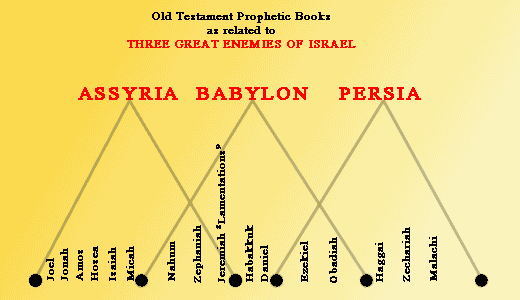 Who Was Jeremiah
The weeping prophet
We know more about him than any other prophet
The son of Hilkiah the priest and therefore had a priestly background (1:1)
He was predestined for the prophetic office and these times were perilous (16:1-4)
(Jer 16:3)  For thus saith the LORD concerning the sons and concerning the daughters that are born in this place, and concerning their mothers that bare them, and concerning their fathers that begat them in this land;
Who Was Jeremiah
(Jer 16:4)  They shall die of grievous deaths; they shall not be lamented; neither shall they be buried; but they shall be as dung upon the face of the earth: and they shall be consumed by the sword, and by famine; and their carcases shall be meat for the fowls of heaven, and for the beasts of the earth.
Spent a great deal of time in prison and in persecution (37:15)
(Jer 37:15)  Wherefore the princes were wroth with Jeremiah, and smote him, and put him in prison in the house of Jonathan the scribe: for they had made that the prison.
When Was The Book Written
Jeremiah began his ministry at a very young age 
His time of prophecy covered the reign of 5 kings
Josiah, Jehoahaz, Jehoiakim, Jehoiachin, Zedekiah
He was a contemporary of  Nahum, Zephaniah, Habakkuk, Daniel, Ezekial
prophesied before and after the destruction of Jerusalem
Early prophesies to Judah (1-39)
The remaining chapters to the discouraged people scattered throughout the land of Palestine as a result of the Babylonian captivity
Why Was Jeremiah Written
Historical – Serves as the final warning to the impending judgment of the Babylonian captivity
Doctrinal – Lays a great stress on morality of the people as opposed to idolatry 
(Pro 14:34)  Righteousness exalteth a nation: but sin is a reproach to any people.
Christological – He is the fountain of living water (2:13), the balm of Gilead (8:22), the good Shepherd (23:4), a righteous Branch (23:5), and the Lord our righteousness (23:6)
Historical Background
Isaiah
Jeremiah
Lived through Assyrian period
Saw Israel defeated
Godly King Hezekiah
Contemporary of Amos, Hosea, and Micah
Lived to see Judah delivered from the Assyrians
Lived through Babylonian period
Saw Judah defeated 
Godly King Josiah
Contemporary of Zephaniah, Habakkuk, and Obadiah
Lived to see Judah given over to famine and the sword
Historical Background
He lived about a century after Isaiah 
His counsels and prophecies were ignored 
He was hated by his own people and was looked at as a meddler and a traitor  for his prophesy of warning
“His loftiest counsels were ignored, his writings torn to shreds by a tyrant king, his name blackened, his life hunted, and his worst predictions horribly fulfilled before his tear filled eyes”
Historical Background
He was the weeping prophet 
“He recorded his bitterest feelings of his broken hear in Lamentations. He was forbidden by God to marry.  And, even when his preaching produced results, as in the days of king Josiah, he could clearly see the reforms were superficial and could not last.  The disastrous reign of Manasseh had been too long, and his apostasies had taken too great a hold.  Idolatry and corruption had seeped too deeply into the lives of the people “
Historical Background
Was called to prophesy at the age of 14 and prophesied to the age of 41
(Jer 1:5)  Before I formed thee in the belly I knew thee; and before thou camest forth out of the womb I sanctified thee, and I ordained thee a prophet unto the nations.
(Jer 1:6)  Then said I, Ah, Lord GOD! behold, I cannot speak: for I am a child.
(Jer 1:7)  But the LORD said unto me, Say not, I am a child: for thou shalt go to all that I shall send thee, and whatsoever I command thee thou shalt speak.
Historical Background
There was a revival at the beginning of Jeremiah’s prophecy due to Josiah cleaning up Jerusalem
After Josiah was killed by the Egyptians the short lived revival came to an end
Egypt was then defeated by Babylon at the battle of Carchemish
“Judah became a pawn in the power play between Egypt and Babylon”
And shortly thereafter  the 1st Babylonian invasion of Judah took place
Historical Background
3 years later Jeremiah began having his prophesies recorded by Baruch the scribe 
It was taken to the sanctuary and read where Jehoiakim heard it a cut it up with a penknife
Jeremiah wrote it again with additions and faced more persecution
Jehoiakim was deposed and his son Jehoiachin was placed on the throne s a puppet King of Babylon
Historical Background
The 2nd and more severe Babylonian invasion took place and the last king of Judah, Zedekiah, was set on the throne by Nebachadnezzar
 Zedekiah later threw Jeremiah in prison when he was attempting to flee Jerusalem 
He was later released and the Babylonians came for the 3rd and last time
Zedekiah was captured and his children killed before his eyes and then his own eyes were put out and he was carried away to exile in Babylon
Then most of Judah was carried into captivity
Historical Background
“Jeremiah’s message was one of doom.  He delivered it faithfully despite persecution. His warnings were ignored and ridiculed, and his best counsels treated with contempt.  He was a lonely man, maligned, misunderstood, maltreated, and without the solace of family.  He loved Jerusalem with a patriotic fervor, yet was accused of being a traitor because he told the truth to his people”
Outline
Jeremiah’s Call Received (Ch. 1:1-19:9)
The Prophet’s Mandate (Ch. 1)
The Prophet’s Message (Ch. 2:1-15:9)
Jeremiah's Call Repeated (Ch. 15:10-45:5)
The Focus on Jeremiah (Ch. 15:10-16:9)
The Focus on Judah (Ch. 16:10-45:5)
Jeremiah's Call Redirected (Ch. 46-51)
Jeremiah’s Call Review (Ch. 52)
Jeremiah’s Call Received (1:1-15:9)
A Prophet’s Mandate (Ch.1)
He was converted and called in a time of revival as a mere child and immediately began to witness
Jeremiah was fearful and God gave him 2 signs to strengthen him for his task
The Almond tree  - the 1st tree to bud after winter, a symbol of the nearness of the coming events 
(Jer 1:11)  Moreover the word of the LORD came unto me, saying, Jeremiah, what seest thou? And I said, I see a rod of an almond tree.(Jer 1:12)  Then said the LORD unto me, Thou hast well seen: for I will hasten my word to perform it.
Jeremiah’s Call Received (1:1-15:9)
The Boiling pot – symbolized the eruption of the Babylonians into Palestine 
(Jer 1:13)  And the word of the LORD came unto me the second time, saying, What seest thou? And I said, I see a seething pot; and the face thereof is toward the north.(Jer 1:14)  Then the LORD said unto me, Out of the north an evil shall break forth upon all the inhabitants of the land.
God warned him what he would be up against
Jeremiah’s Call Received (1:1-15:9)
(Jer 1:16)  And I will utter my judgments against them touching all their wickedness, who have forsaken me, and have burned incense unto other gods, and worshipped the works of their own hands.
“When man’s thoughts and ways are against God’s, it is impossible for God’s spokesman to be anything other than against that man or that people”
Jeremiah has a tough road ahead of him filled with opposition, resentment, and persecution
Jeremiah’s Call Received (1:1-15:9)
The Prophet’s Message (Ch. 2:1-15:9)
“The most important event of this period was the finding of the law of God in the ruins of the temple in the days of the Godly King Josiah”
The temple had been repaired by King Josiah and the law was found 
No one for all those years had a bible 
“so far had the nation drifted from God that, at this time, not even the king had a copy of the scripture in his home.  The nation had utterly forgotten that God had ever spoke”
Jeremiah’s Call Received (1:1-15:9)
Jeremiah began to preach  from the law that was found in the doors of the temple 
The scene – “the temple long neglected, now repaired: its doors and courts open and crowded with people- people going through all the motions of worship without an sense of repentance at all.  And there stands Jeremiah accusing them of worshipping the temple instead of worshipping the Lord” 
(Jer 7:9)  Will ye steal, murder, and commit adultery, and swear falsely, and burn incense unto Baal, and walk after other gods whom ye know not;
Jeremiah’s Call Received (1:1-15:9)
(Jer 7:10)  And come and stand before me in this house, which is called by my name, and say, We are delivered to do all these abominations?
(Jer 7:11)  Is this house, which is called by my name, become a den of robbers in your eyes? Behold, even I have seen it, saith the LORD.
The people were continuing in their sin but believed that coming to the house of God would save them
The people got so mad at Jeremiah that they called for his death
Jeremiah’s Call Received (1:1-15:9)
But that got God angry with them 
(Jer 9:15)  …I will feed them, even this people, with wormwood, and give them water of gall to drink.
(Jer 9:16)  I will scatter them also among the heathen, whom neither they nor their fathers have known: and I will send a sword after them, till I have consumed them
They then even reinstituted the Passover
Jeremiah’s Call Repeated (15:10-45:5)
The prophecies in this period went on down through the fall of Jerusalem 
The prophecies were embodied in Signs, Sufferings, and Sermons
Sign of the…
The unmarried prophet – no wife or children 
(Jer 16:1)  The word of the LORD came also unto me, saying,(Jer 16:2)  Thou shalt not take thee a wife, neither shalt thou have sons or daughters in this place.
Jeremiah’s Call Repeated (15:10-45:5)
The unmourning prophet – separation from social life
(Jer 16:5)  For thus saith the LORD, Enter not into the house of mourning, neither go to lament nor bemoan them: for I have taken away my peace from this people, saith the LORD, even lovingkindness and mercies.
Sufferings – they were severe
(Lam 1:12)  Is it nothing to you, all ye that pass by? behold, and see if there be any sorrow like unto my sorrow, which is done unto me, wherewith the LORD hath afflicted me in the day of his fierce anger.
Jeremiah’s Call Repeated (15:10-45:5)
Tortured for 24 hours in the stocks by the priest for writing his prophecies 
He was accused of being a traitor
(Jer 38:6)  …and cast him into the dungeon …And in the dungeon there was no water, but mire: so Jeremiah sunk in the mire.
And he would have died there but Ebedmelech, an Ethiopian courtier, persuaded King Zedekiah to have mercy and release him
Jeremiah’s Call Redirected (46-51)
He now prophesied to the Gentile nations that were involved in the turmoil of the times
Egyptians, Moabites, Edomites, Ammonites, the city of Damascus, Elam, and Babylon
Judah had relied on Egypt to save them from Babylon and ignored Jeremiah’s warnings
But Babylon proved to be the world power and destroyed all the surrounding nations and Judah 
Babylon was an instrument of God’s judgment on his people
Jeremiah’s Call Redirected (46-51)
But Babylon would soon fall because of her own sin and corruption 
“In Ch. 50-51 Jeremiah describes in detail the ultimate doom of Babylon”
(Jer 51:58)  Thus saith the LORD of hosts; The broad walls of Babylon shall be utterly broken, and her high gates shall be burned with fire; and the people shall labour in vain, and the folk in the fire, and they shall be weary.
Jeremiahs Call Reviewed (52)
The final chapter records the sad fall of Jerusalem to the babylonians. 
Famine, fire, flight, fetters, and frightfulness
“All the terrible things that had broken Jeremiah’s heart came to pass”
Jeremiah loved the people of Jerusalem and he did his best to save them but they would no hearken
“He stands there weeping out his heart like one, in later years, far greater than he, who wept of this selfsame city”
Jeremiahs Call Reviewed (52)
(Mat 23:37)  O Jerusalem, Jerusalem, thou that killest the prophets, and stonest them which are sent unto thee, how often would I have gathered thy children together, even as a hen gathereth her chickens under her wings, and ye would not!
(Mat 23:38)  Behold, your house is left unto you desolate.
“The man of sorrows of the Old Testament, after  all, only a faint foreshadowing of the Man of Sorrows of the New Testament”
Jeremiahs Call Reviewed (52)
Jeremiah warned a nation of people what was going to happen if they did not heed the warnings of God
And sure enough their lives were destroyed
Jesus warns us over and over in the Bible that if we don’t heed the warnings of God in our lives 
Yet just like Judah, people continue to live just as we want 
and people continue to play church as they did in chapter 7 
I wonder when God is going to get fed up and send a modern day Babylon to judge His people